BEHAVIOR
FLOW CHART
Lorem ipsum dolor?
Eiusmod Tempor
Eiusmod Tempor
Consectetur adipiscing
Eiusmod Tempor
Eiusmod Tempor
Consectetur adipiscing
Consectetur adipiscing
Consectetur adipiscing
Eiusmod Tempor
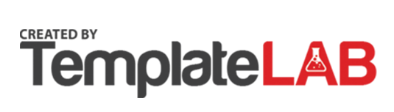